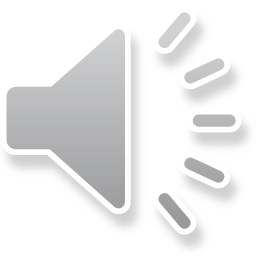 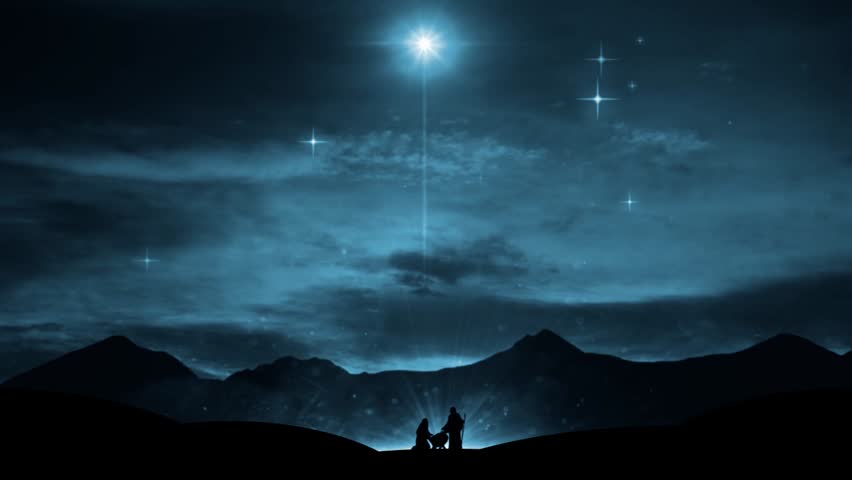 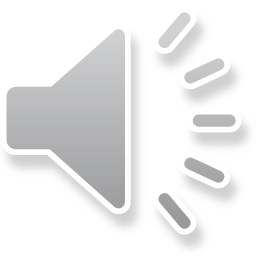 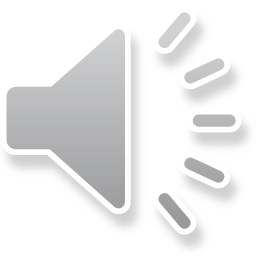 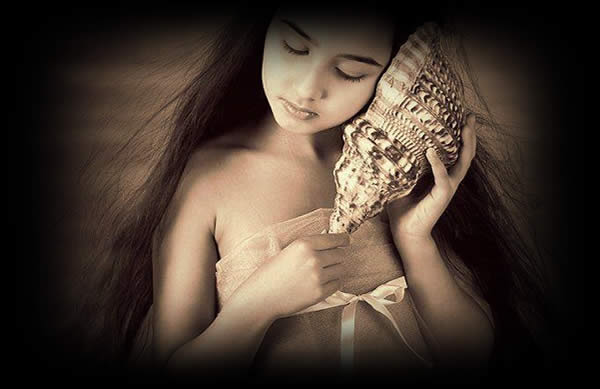 Il Natale di solito è una festa rumorosa: ci farebbe bene un po’ di silenzio per ascoltare la voce dell’ Amore
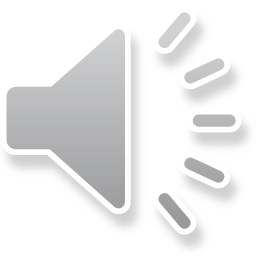 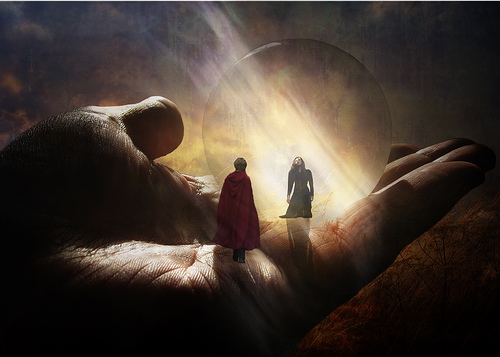 Natale sei tu, quando decidi di nascere di nuovo ogni giorno e lasciare entrare Dio nella tua anima
L’albero di natale sei tu quando resisti vigoroso ai venti e alle difficoltà della vita
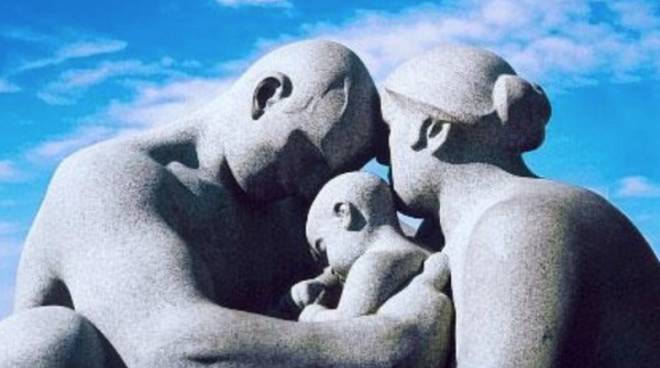 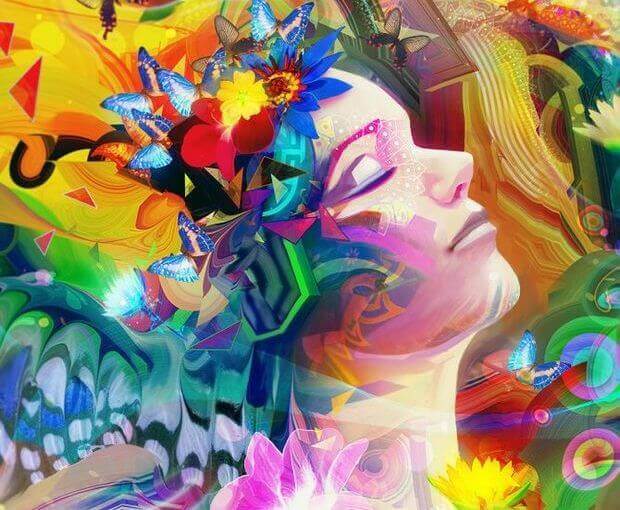 Gli addobbi di natale sei tu quando le tue virtù sono i colori che adornano la tua vita
La campana di natale sei tu quando chiami, congreghi e cerchi di unire
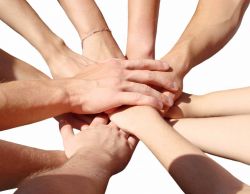 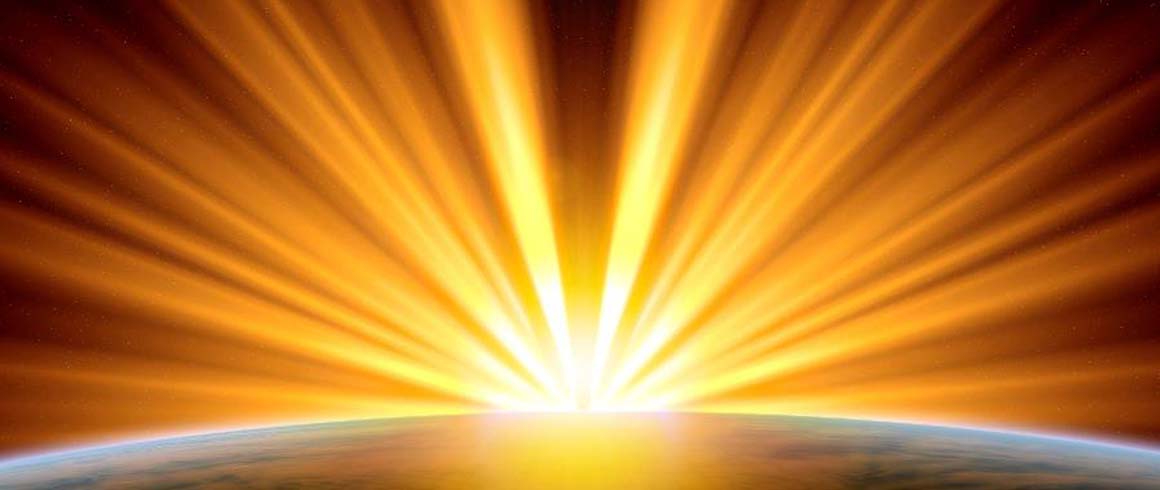 Sei anche luce di natale quando illumini con la tua vita il cammino degli altri con la bontà la pazienza l’allegria e la generosità
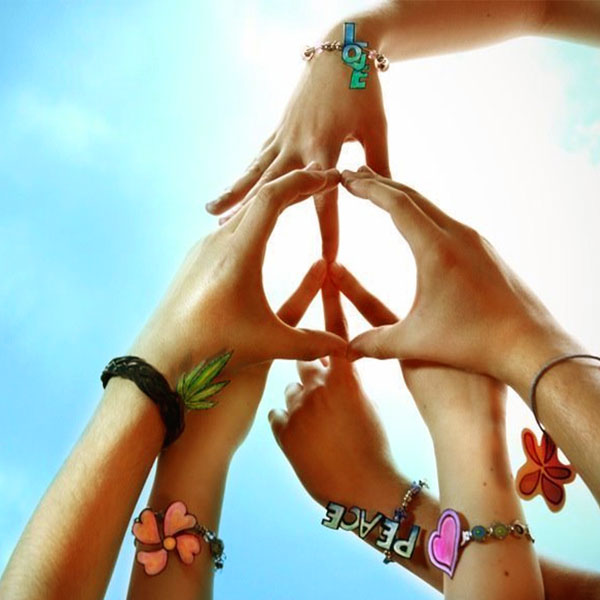 Gli angeli di natale sei tu quando canti al mondo un messaggio di pace di giustizia e di amore.
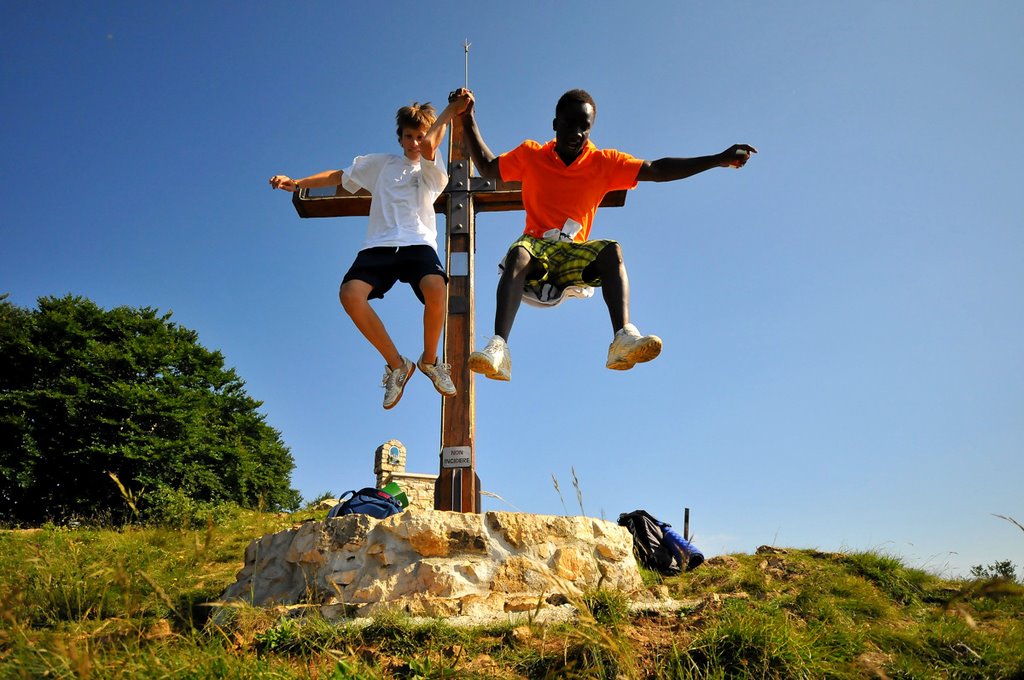 La stella di natale sei tu quando conduci qualcuno all’incontro con il Signore
Sei anche i re magi quando dai il meglio che hai senza tenere conto a chi lo dai
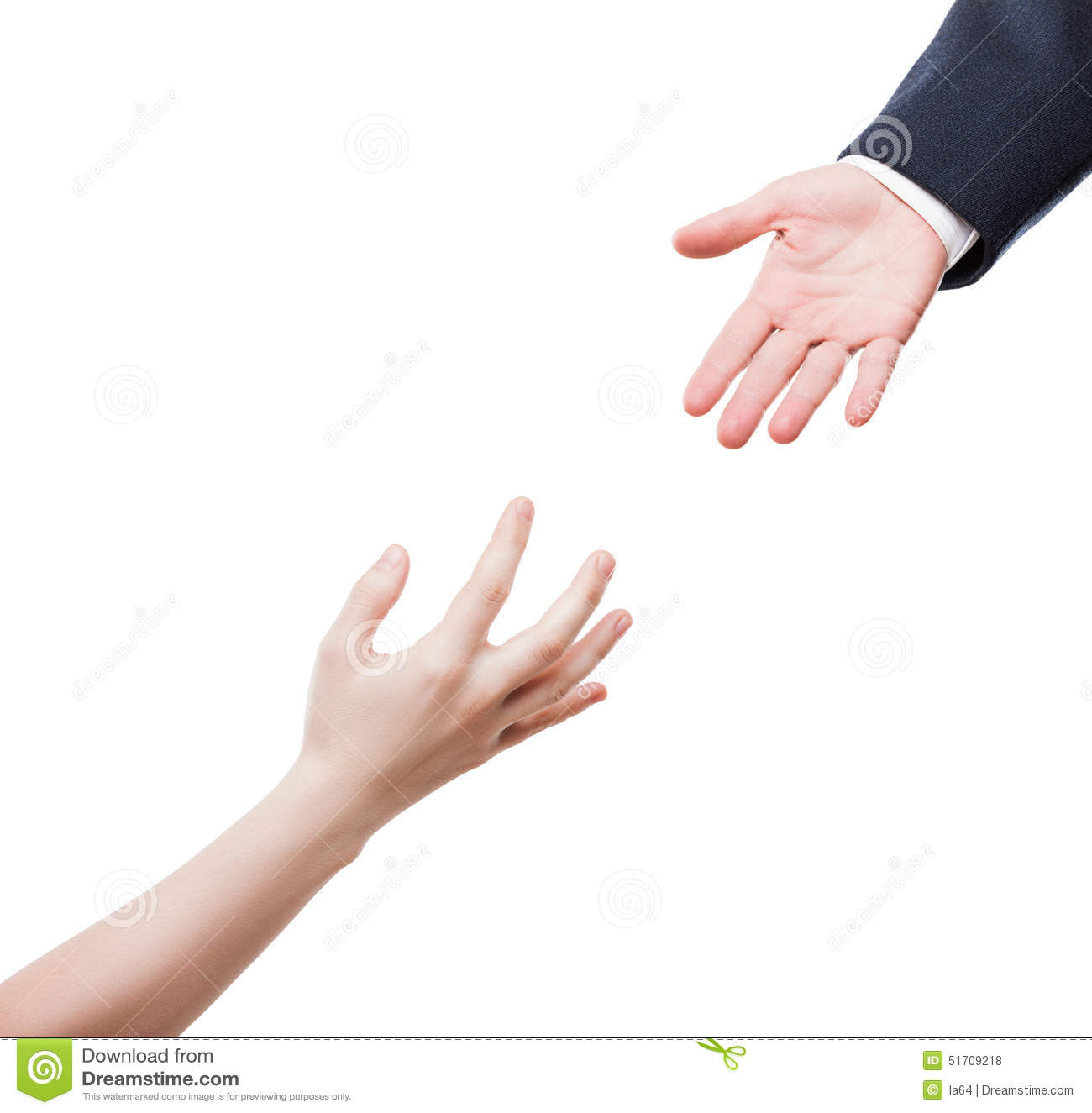 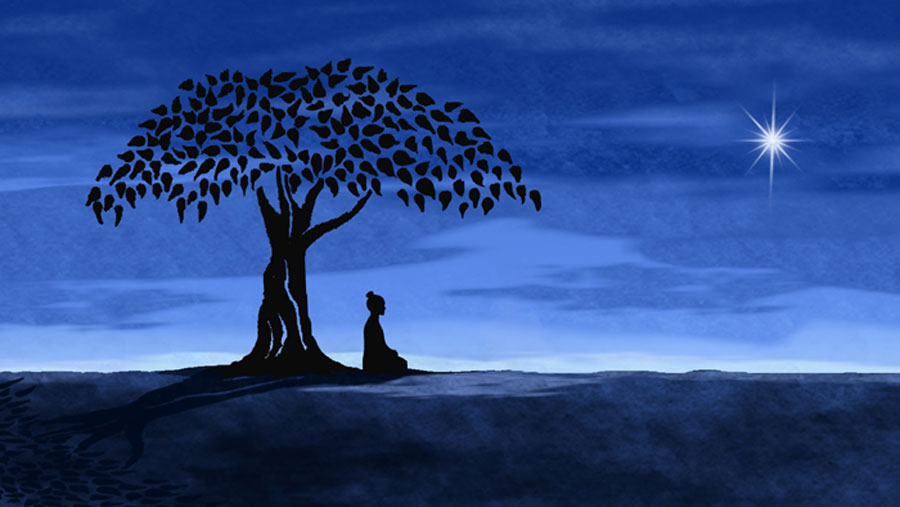 La musica di natale sei tu quando conquisti l’armonia dentro di te
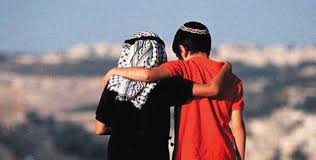 Il regalo di natale sei tu quando sei un vero amico e fratello di tutti gli esseri umani
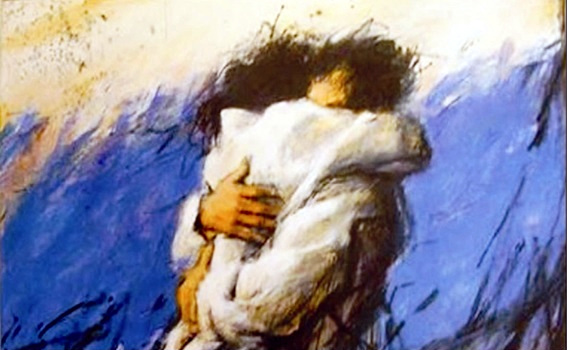 Gli auguri di Natale sei tu quando perdoni e ristabilisci la pace anche quando soffri
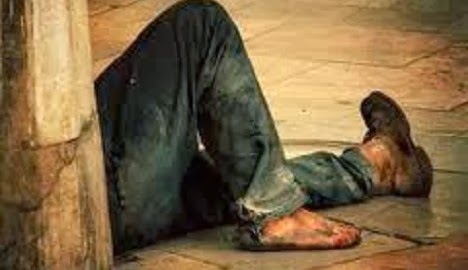 Il cenone di Natale sei tu quando sazi di pane e di speranza il povero che ti sta di fianco
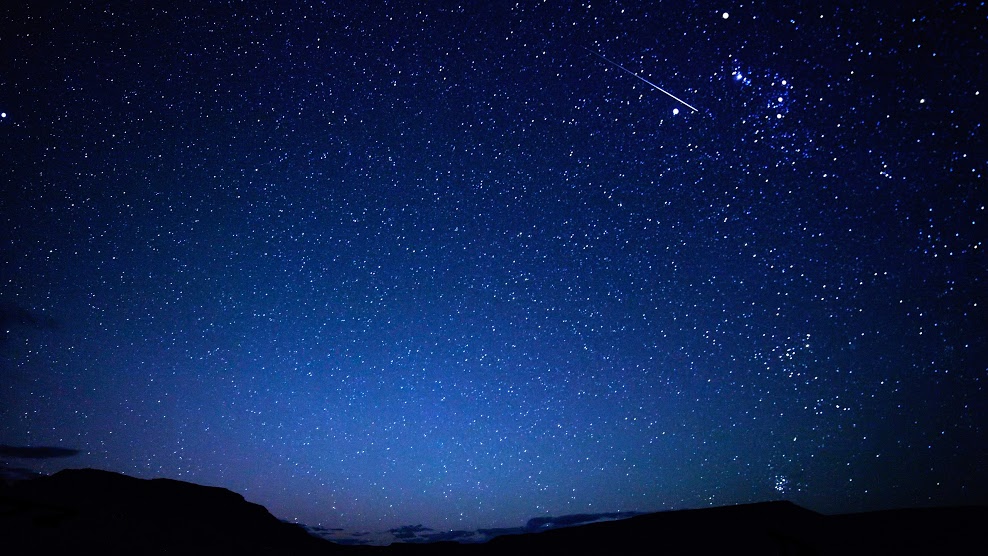 Tu sei la notte di Natale quando umile e cosciente ricevi nel silenzio della notte il Salvatore del mondo senza rumori nè grandi celebrazioni
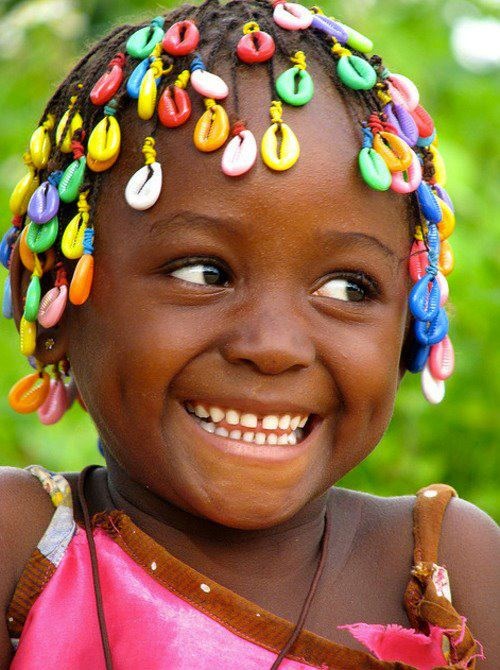 tu sei sorriso di confidenza e tenerezza nella pace interiore di un natale perenne che stabilisce il regno dentro di te
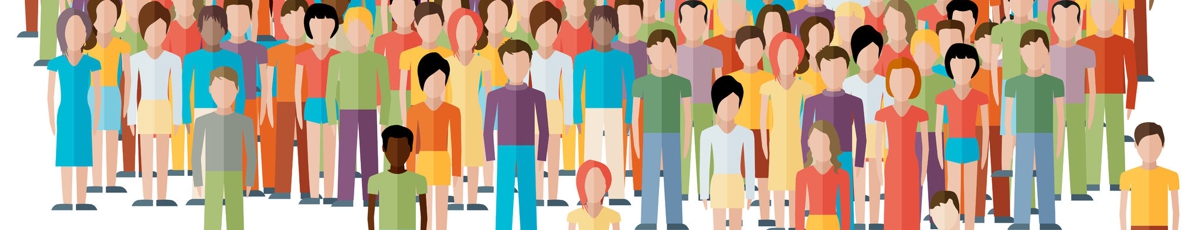 Un buon natale a tutti coloro che assomigliano al natale
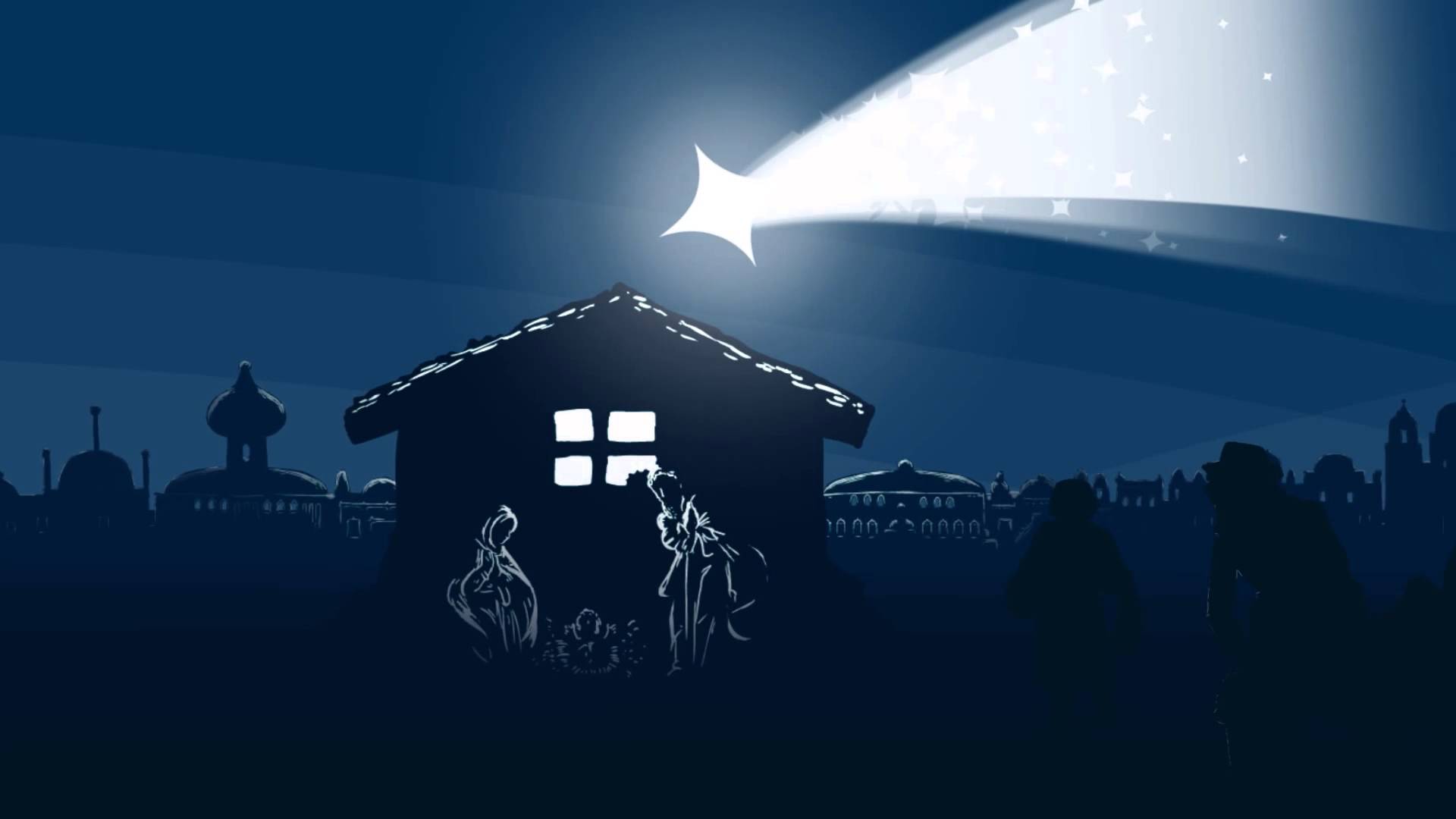 BUON NATALE A TUTTI VOI